Welcome to all 
for the MHRM Online lecture
By 
Dr. Dhiraj Ovhal 
HOD of Commerce
Q.3 Functions of Marketing
(Shortcut to remember) 
MIS-  MR     P4   Crm.
           1        2       (7)     1
Q.3 Functions of Marketing
(Shortcut to remember ) (MIS-MR P4 Crm)
1. MIS- ( Marketing Information System)
                                                                                          
2. MR- ( Marketing Research) 

3. Product 
4. Price                                                                    P4
5. Place                                                                      

                            6. Advertising
6. Promotion       7. Salesmanship
                             8. Sales promotion 
                             9.After sales Services 

 10. CRM
MIS- Marketing Information System) :- 

It is structure of people ,equipment & procedure to gather ,sort, analyses and transmit data to decision maker.

4 components of MIS :- Internal Records, MR, Marketing Intelligence and MDSS
2. Marketing Research (MR):-


It is systematic process of collecting and analyzing data to solve specific marketing problems.

 Consumer research, P 4 research
3. Product :-
Anything can offered by Marketer to satisfy Customer needs or wants are called as product
Tangible Things
FMCG and Consumer Durable
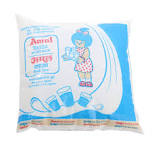 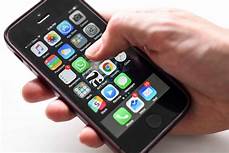 4. Price :-
Exchange value of the product/service.
Buyers is ready to accept  and seller is ready to sale of product agreed price
In India --- Price is in rupees term
It should right price--- No high price or No low price
1.Skimming Price– All fashionable/Technolgy products –High price to earn profit 

2.Peneteration price:- Low price to capture market– DNA newspaper
5. Place  :- 
Movement of production to consumption centre
Channel of distribution- Direct & Indirect Channel
One centralized place or branches or shops' or dealers or retailer or Agents or  

Online or Offline channel to get products.
6.Promotion  :- 
To promote or publicity or proprognda about products and services to attract attention and create demand in the market
6.Advertising
                7.Salesmanship
                          8.Sales promotion
   
                         9.  After sales service
10. CRM:-
Customer Relationship Management

Maintains Long term relationship with customers for Progress and Prosperous
Q.3 Functions of Marketing
(Shortcut to remember ) (MIS-MR P4 Crm)
1. MIS- ( Management Information System)
                                                                                          
2. MR- ( Marketing Research) 

3. PRODUCT 
4. Price                                                                    P4
5. Place                                                                      

                            6. Advertising
6. Promotion       7. Salesmanship
                             8. Sales promotion 
                             9.After sales Services 

 10. CRM
Thank You
Attendance Link


https://forms.gle/Xqvykv5vfEi1zpyF7

Last point mention today  date in feedback link